РОССИЙСКИЙ УНИВЕРСИТЕТ ТРАНСПОРТА
(МИИТ)
Перспективные проекты развития»



Ректор РУТ (МИИТ), д.т.н., профессор
      Б.А. Лёвин
РУТ (МИИТ). Итоги приёмной кампании 2017 года
Всего зачислено 9 566 человек:
Среднее образование
Среднее профессиональное образование: 1 767 чел.
Высшее образование: 
7 697 чел.
3086
4 611
620
1 147
102
Бюджет
Платное обучение
РУТ (МИИТ). Государственная аккредитация – 2017
На государственную аккредитацию РУТ заявляет:
3 общеобразовательные программы (гимназия) 
32 образовательные программы по 11 укрупнённым группам специальностей 
385 основных образовательных программ по 50 укрупнённым группам специальностей и направлений подготовки. Из них: 
20 укрупнённых групп направлений бакалавриата; 
4 укрупнённые группы специалитета;
11 укрупнённых групп направлений магистратуры;
15 укрупнённых групп подготовки по программам подготовки научно-педагогических кадров в аспирантуре
Подача заявления 23-27 октября 2017 года
РУТ (МИИТ). Контингент обучающихся
Около 93 тыс. человек, в том числе:
По программам ВО  – около 32 тыс. человек  
По программам СПО –  более 5 тыс. человек 
          Высшее образование : 
11  специальностей (58 образовательных программ)
34 направления (141 образовательная программа) бакалавриата
20 направлений (90 образовательных  программ) магистратуры  
15 направлений подготовки научно-педагогических кадров 
          Среднее профессиональное образование: 20 специальностей
          (134 образовательные программы);
          Рабочие и должности служащих: 57 профессий.
По программам ДПО – более 50 тыс. чел. ежегодно
РУТ (МИИТ). Инфраструктура
92 здания и помещения  (площадь – 296879,5 кв.м.)
44 сооружения (площадь – 56078,3  кв.м.)
29 земельных участков (площадь – 352249,0 кв.м.)

Балансовая стоимость зданий и сооружений – 2,448 млрд. руб.
РУТ (МИИТ). Военное обучение в университете
С 1926 по 2008 гг.  на военном факультете МИИТ
подготовлено для ВС 72 000 чел., в том числе более 56 000 офицеров запаса
Создание военной кафедры в РУТ (МИИТ):
Количество согласованных  военно-учётных
     специальностей – 3
Ежегодный набор – 108 человек
Конкурсная база по указанным  военно-учётным специальностям составляет более 450 человек, а в целом по РУТ (МИИТ) превышает 1 300 человек ежегодно
УЧЕБНЫЙ КОРПУС КАФЕДРЫ ВОЕННОЙ ПОДГОТОВКИ 
РУТ (МИИТ)
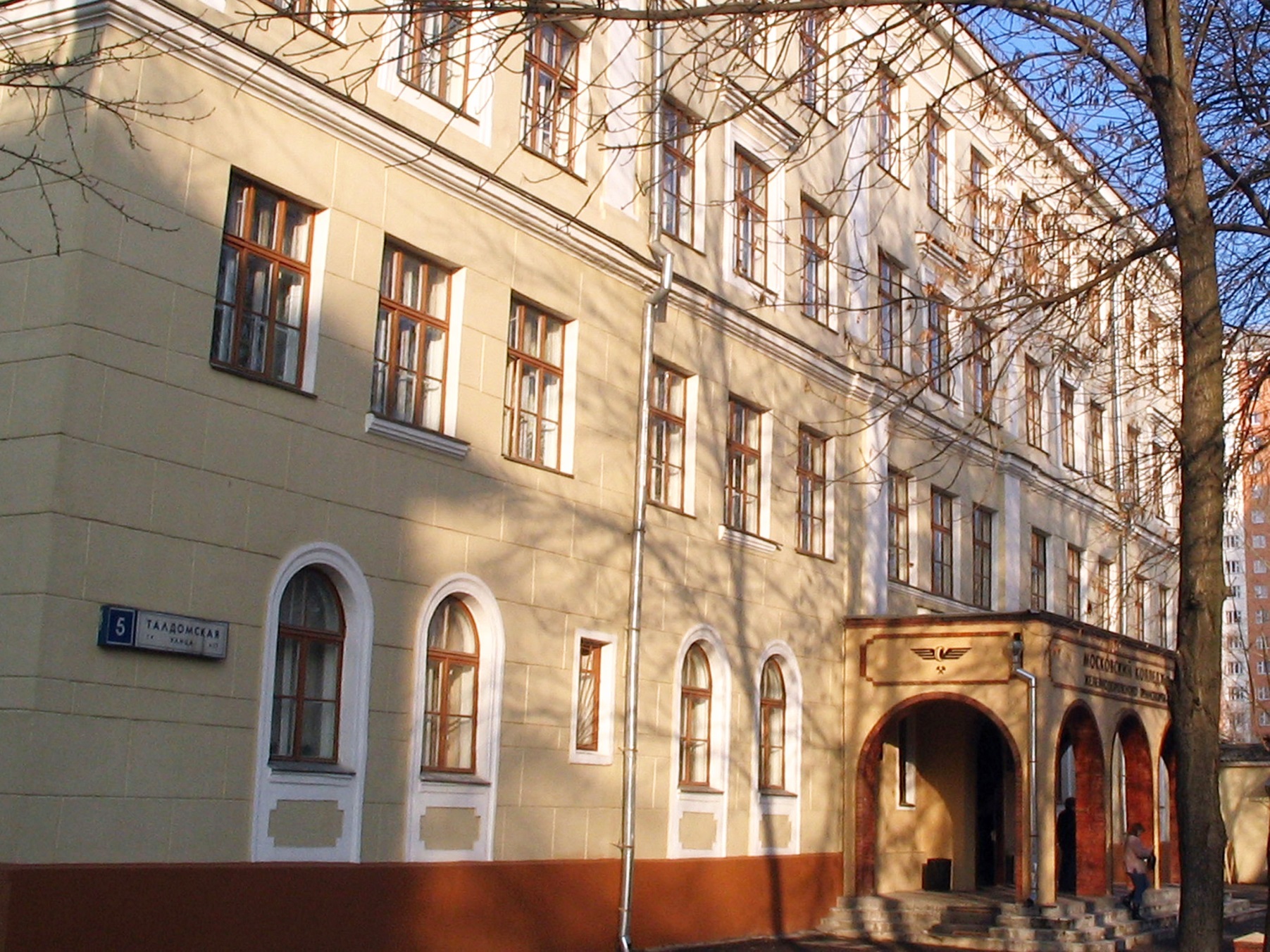 Общая площадь 4 151,6 кв. м
Российско-китайский транспортный институт
Соглашение о реализации совместного проекта
Международная корпорация «Евразия»
Акционерное общество «Гринвуд»
Российский
университет транспорта
(МИИТ)
Подготовка студентов из Китая ( профессиональная, гуманитарная, лингвистическая) преподавателями МИИТ на базе университета и площадях АО «Гринвуд» с прохождением практики студентов и их последующим трудоустройством на китайских предприятиях
Начало реализации проекта – 2018 год
Ежегодный набор студентов из Китая – до 200 чел.